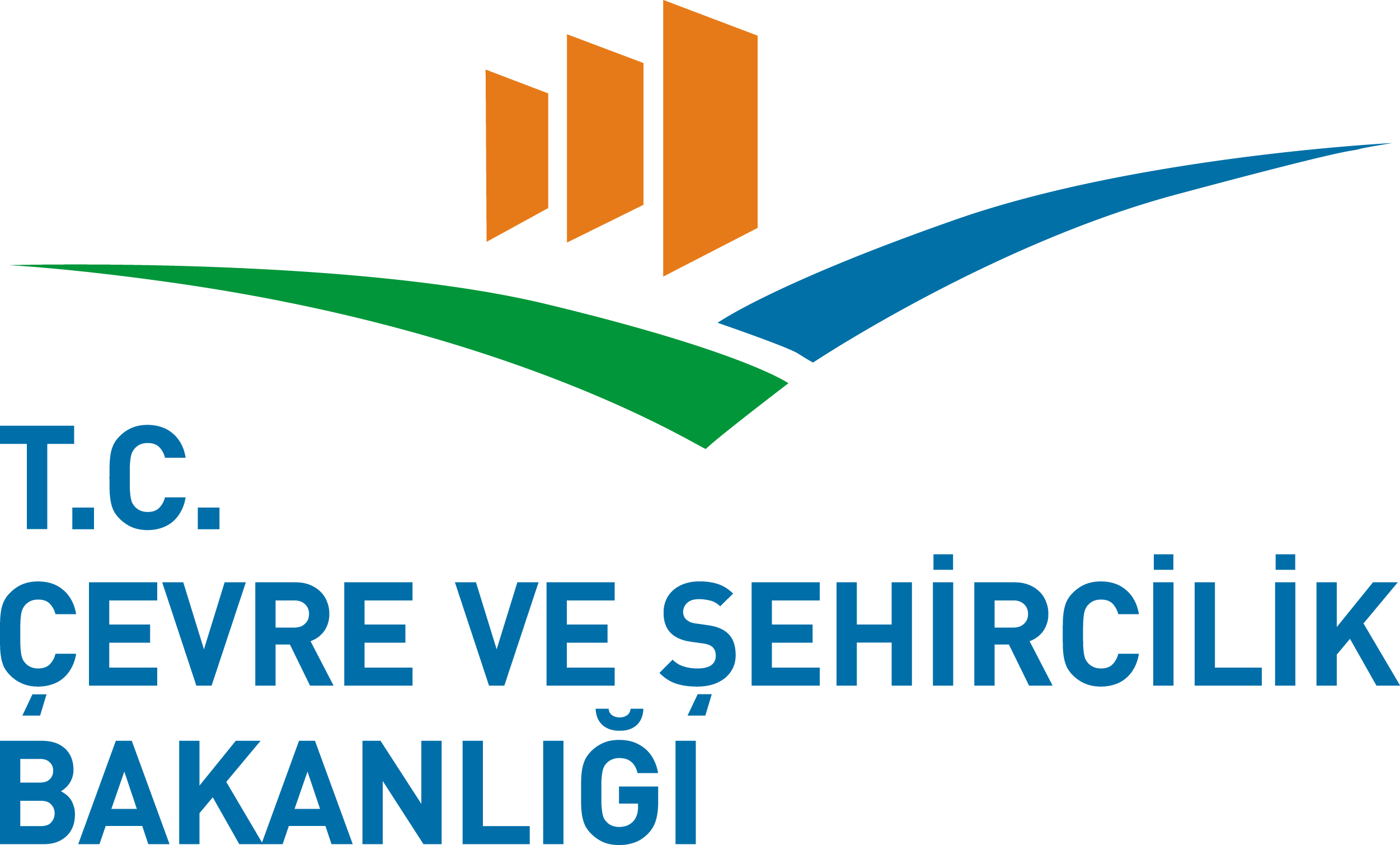 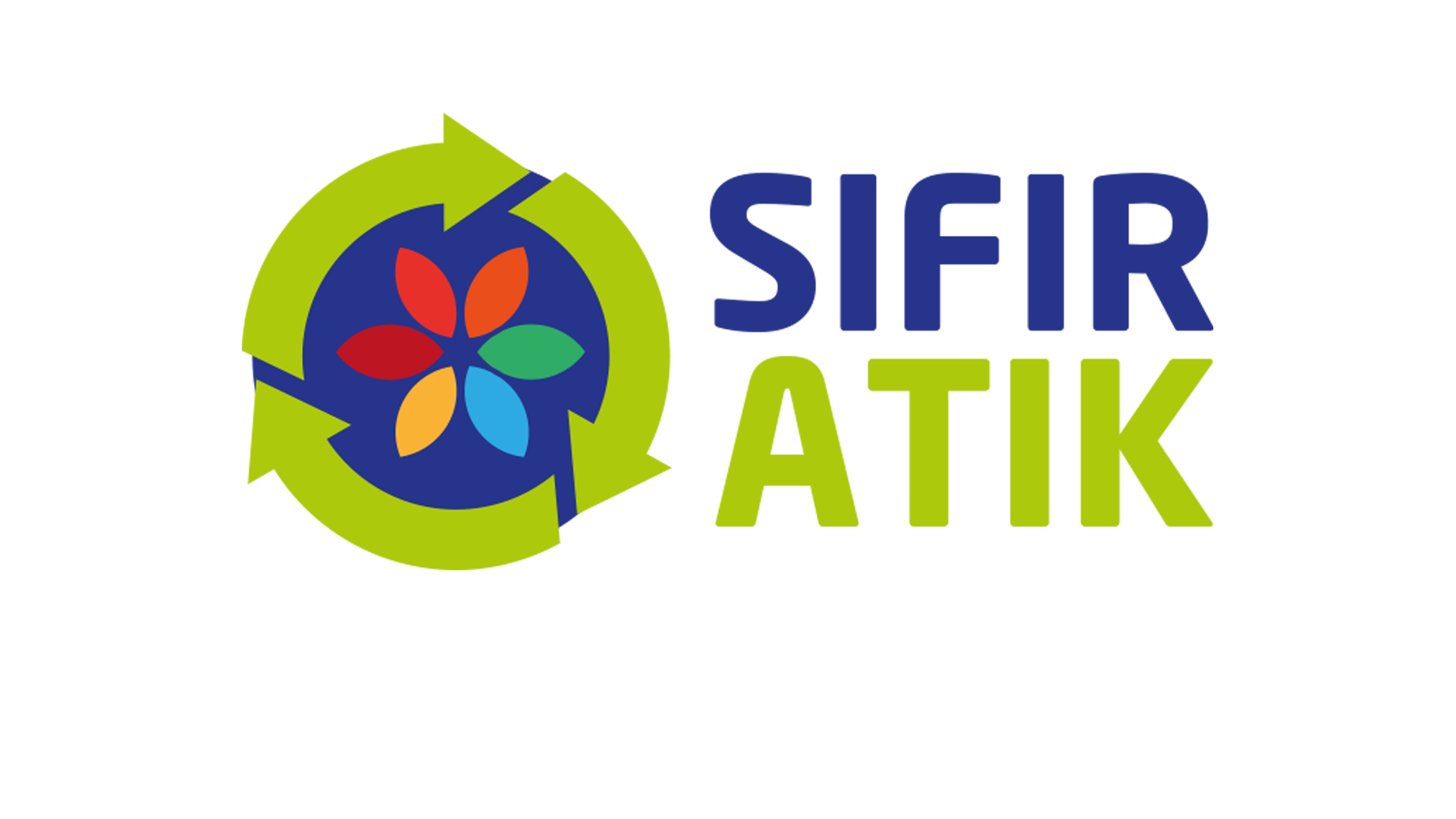 UYGULAMASI
RENK SKALASI
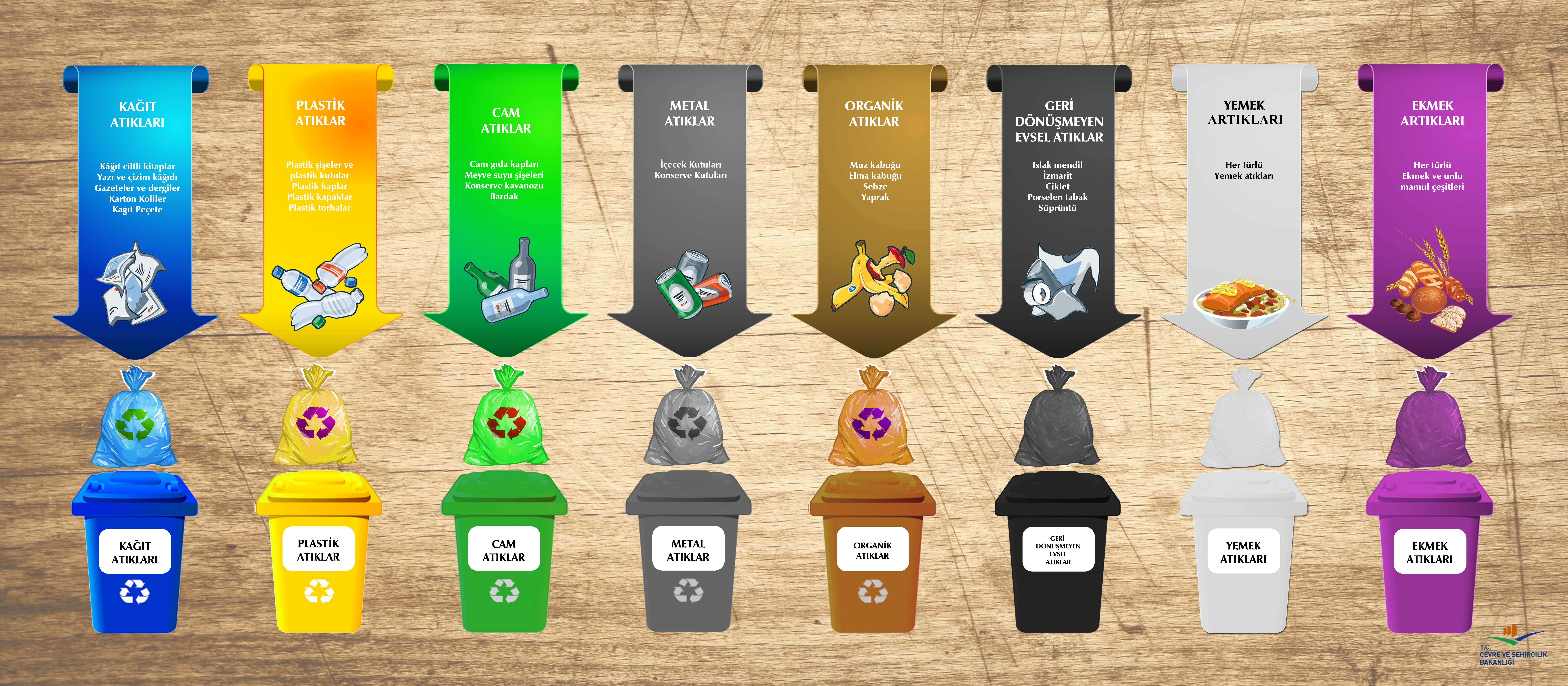 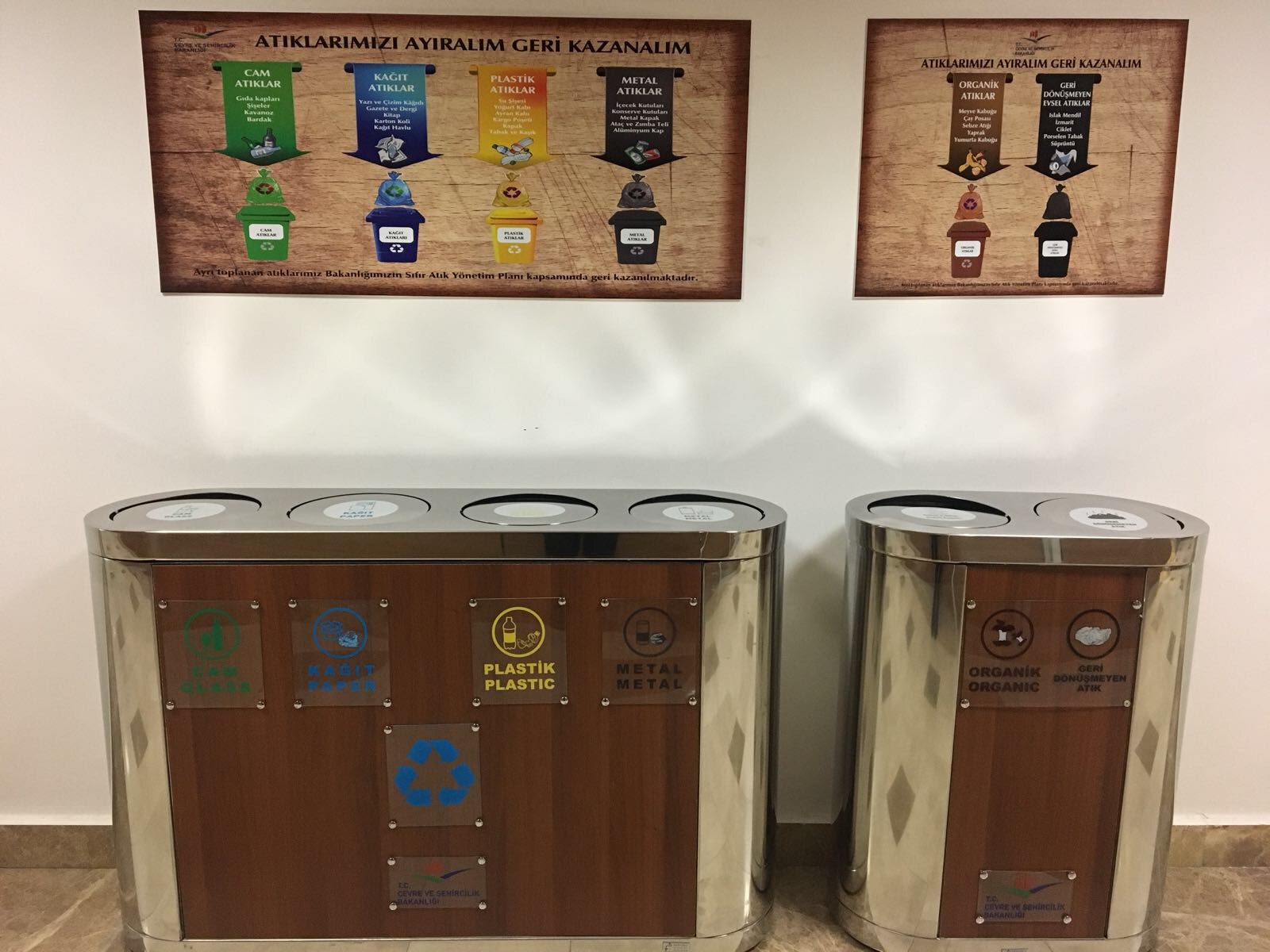 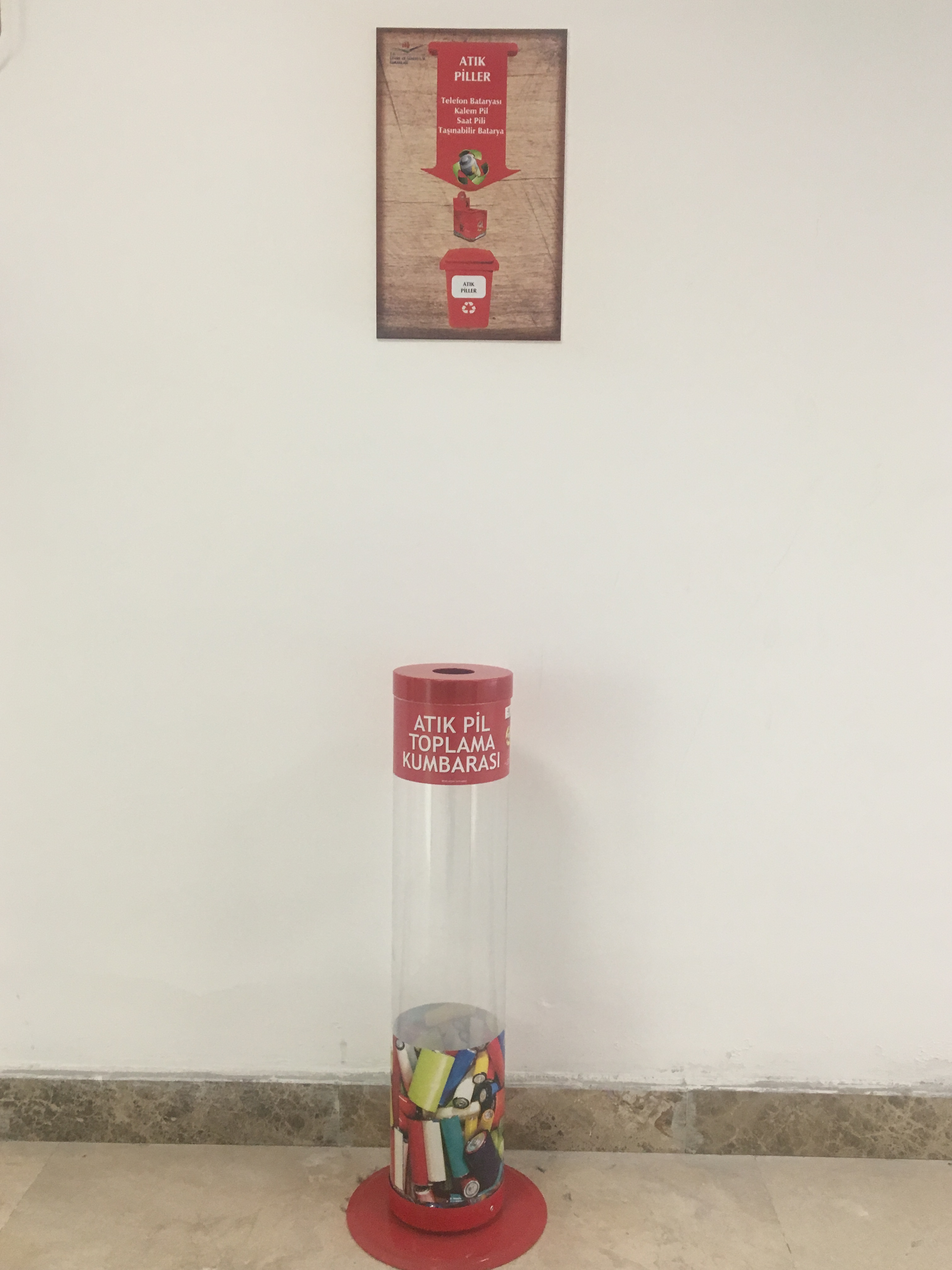 Atık piller, içeriğinde bulunan ağır metaller nedeniyle çevre ve insan sağlığına zararlı etkilerde bulunabilecek atıklardandır ve ayrı toplanması gereklidir.
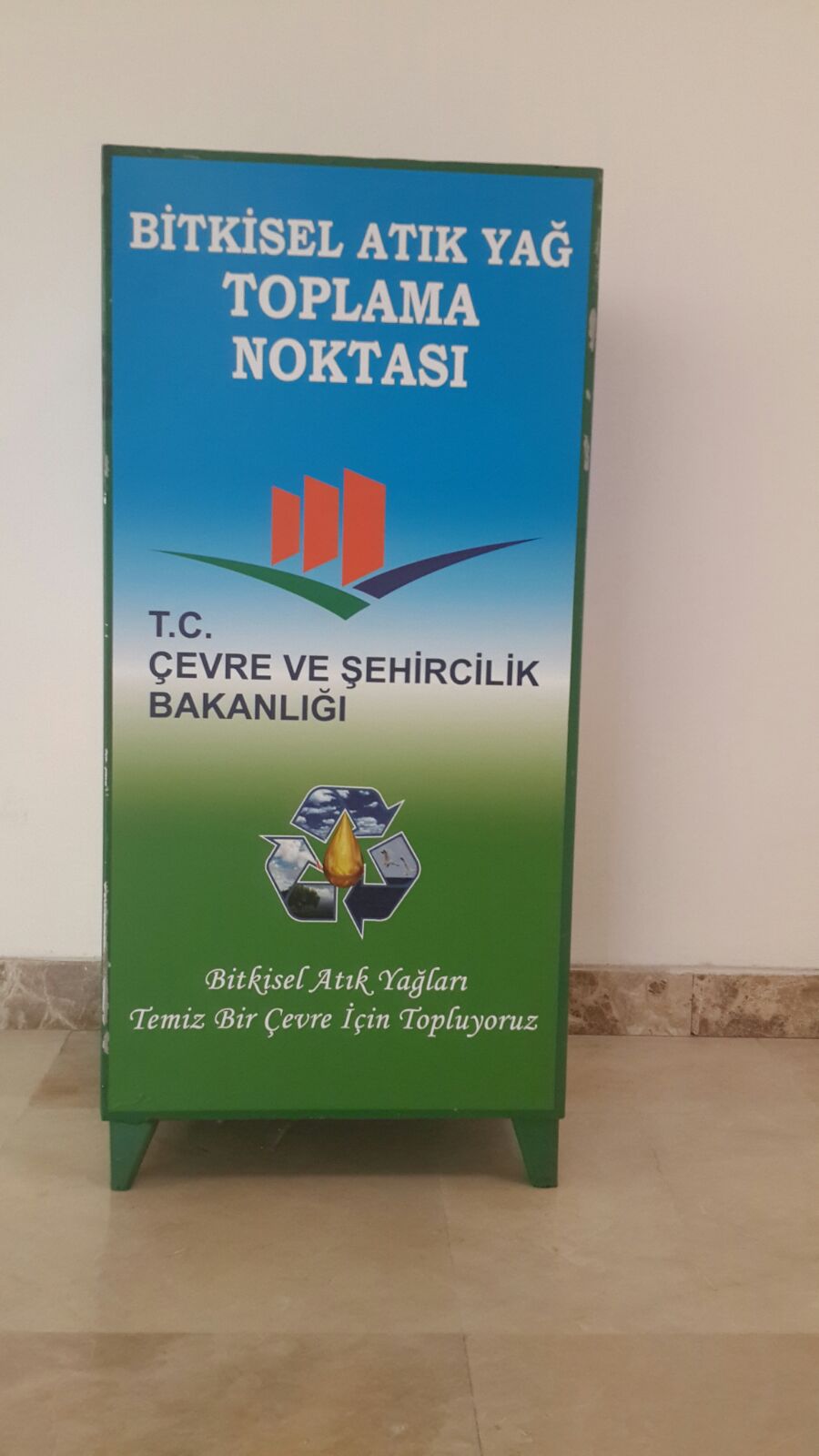 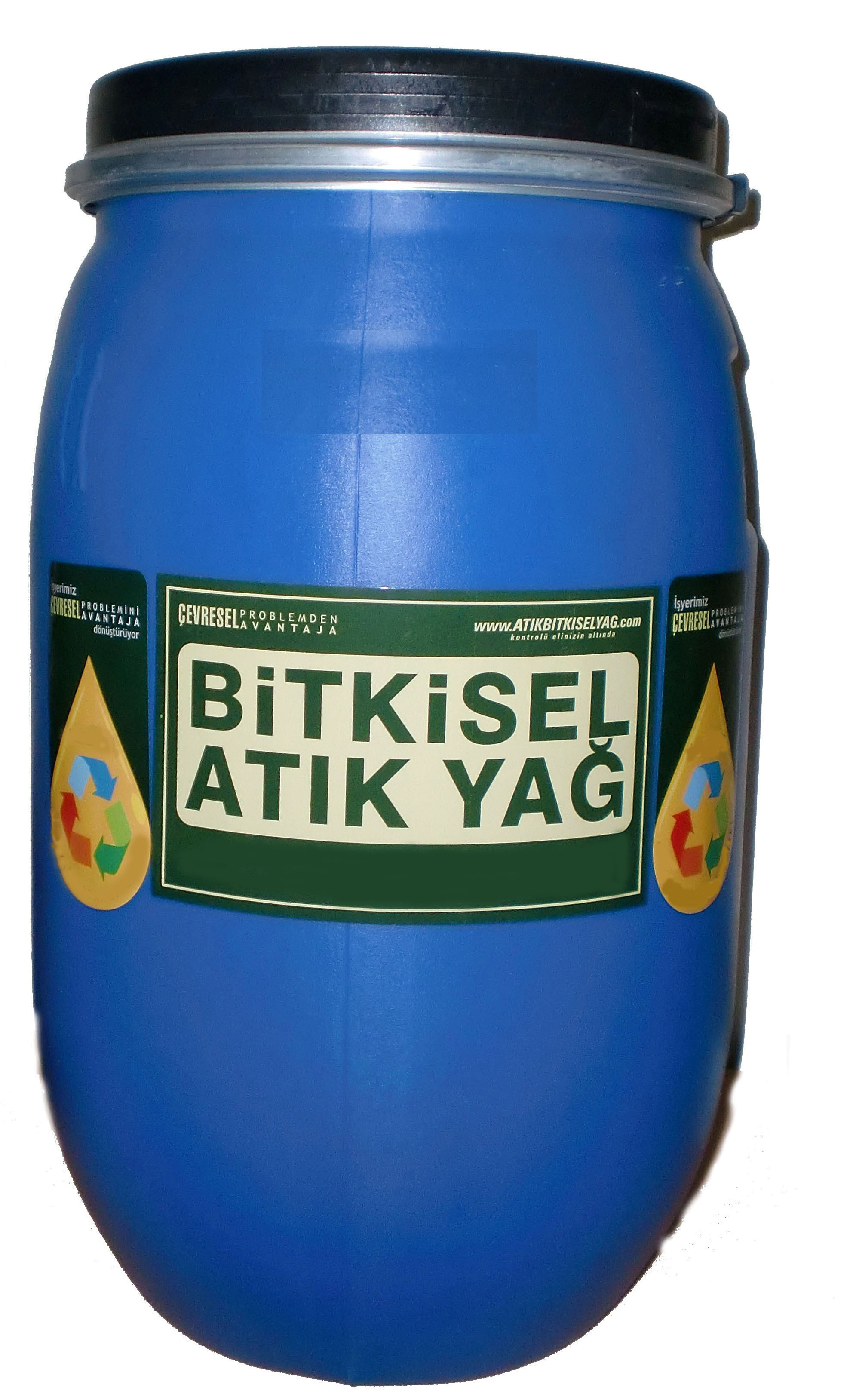 Bitkisel atık yağlar, atıksu toplama sistemlerinin daralmasına ve tıkanmasına; toprak kirlenmesi ile beraber yeraltı suyu kirlenmesine sebep  olmaktadır. Bu nedenle ayrı toplanması gerekmektedir.
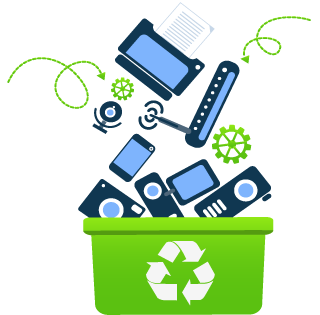 Atık elektrikli ve elektronik eşyalar, içeriğinde bulunan ağır metaller nedeniyle çevre ve insan sağlığına zararlı etkilerde bulunabilecek atıklardandır ve ayrı toplanması gereklidir.
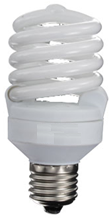 Ayrıca içeriğinde bulunan altın, gümüş, bakır gibi değerli madenlerin geri kazanımının sağlanması açısından da önemli atıklardandır.
Tehlikeli atıklar: yanıcı, yakıcı, kanserojen, patlayıcı, tahriş edici, zehirli atıklardır. 

Toner-kartuşlar
kontamine ambalajlar
kontamine filtreler
basınçlı kaplar vb.
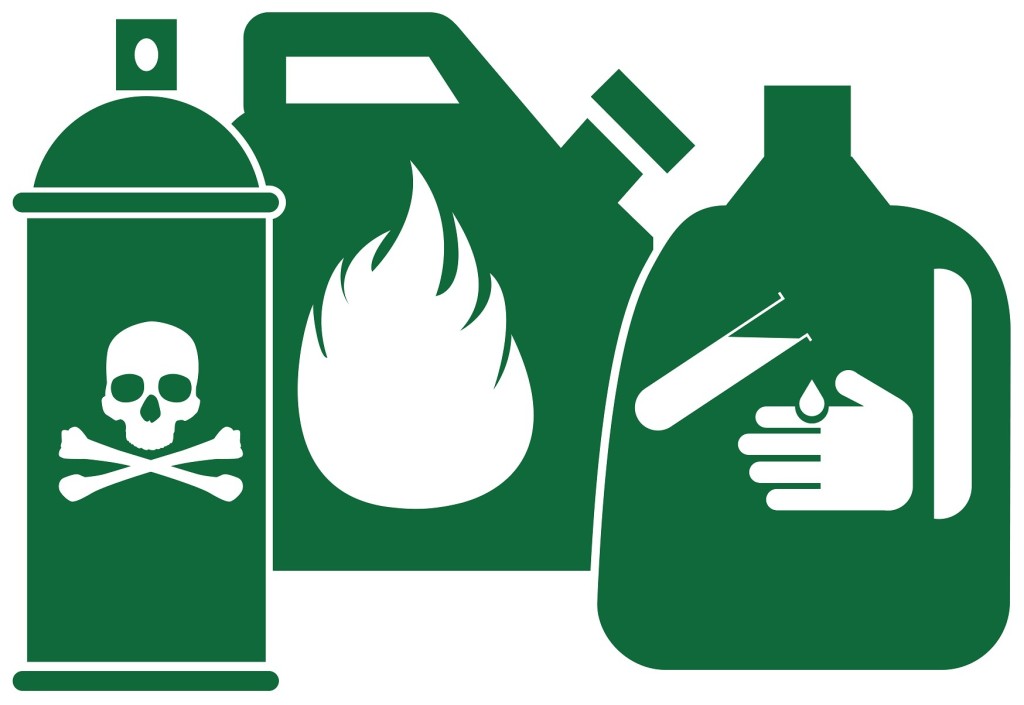 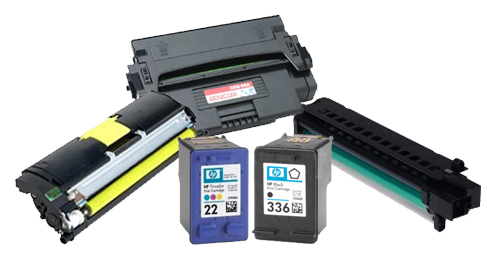 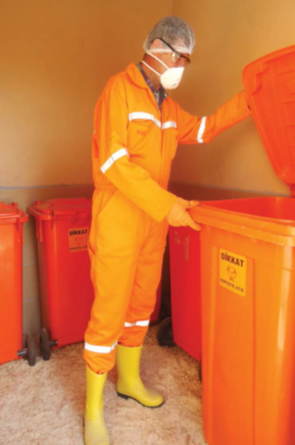 Tıbbi atıklar, doğrudan veya aracı hayvanlarla bulaşan, cüzzam, veba, kolera, dizanteri, tüberküloz, kuduz, sıtma gibi hastalıklara sebebiyet verebilen atıklardandır. Bu nedenle hiçbir suretle diğer atıklarla karıştırılmamalı, ayrı olarak toplanması sağlanmalıdır.
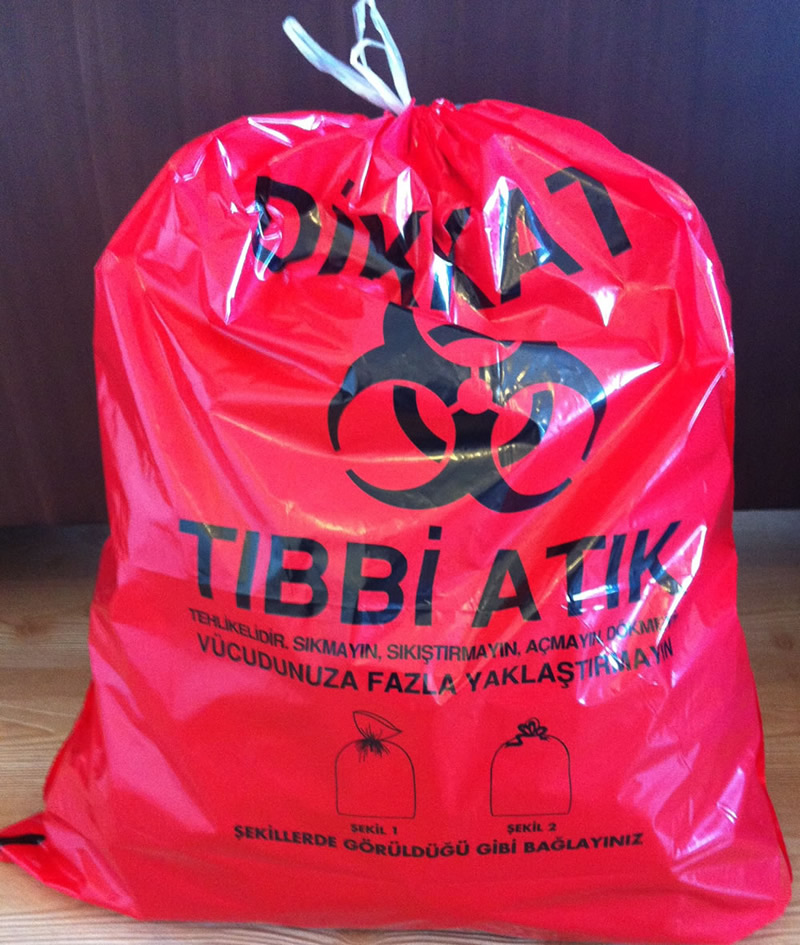 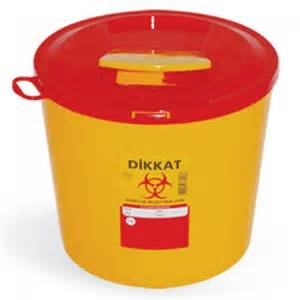 KOMPOST MAKİNESİ
Organik atıklar, meyve ve sebze artıkları, yumurta kabukları, çay posaları, park-bahçe atıkları vb. bitkisel kökenli atıklardır.
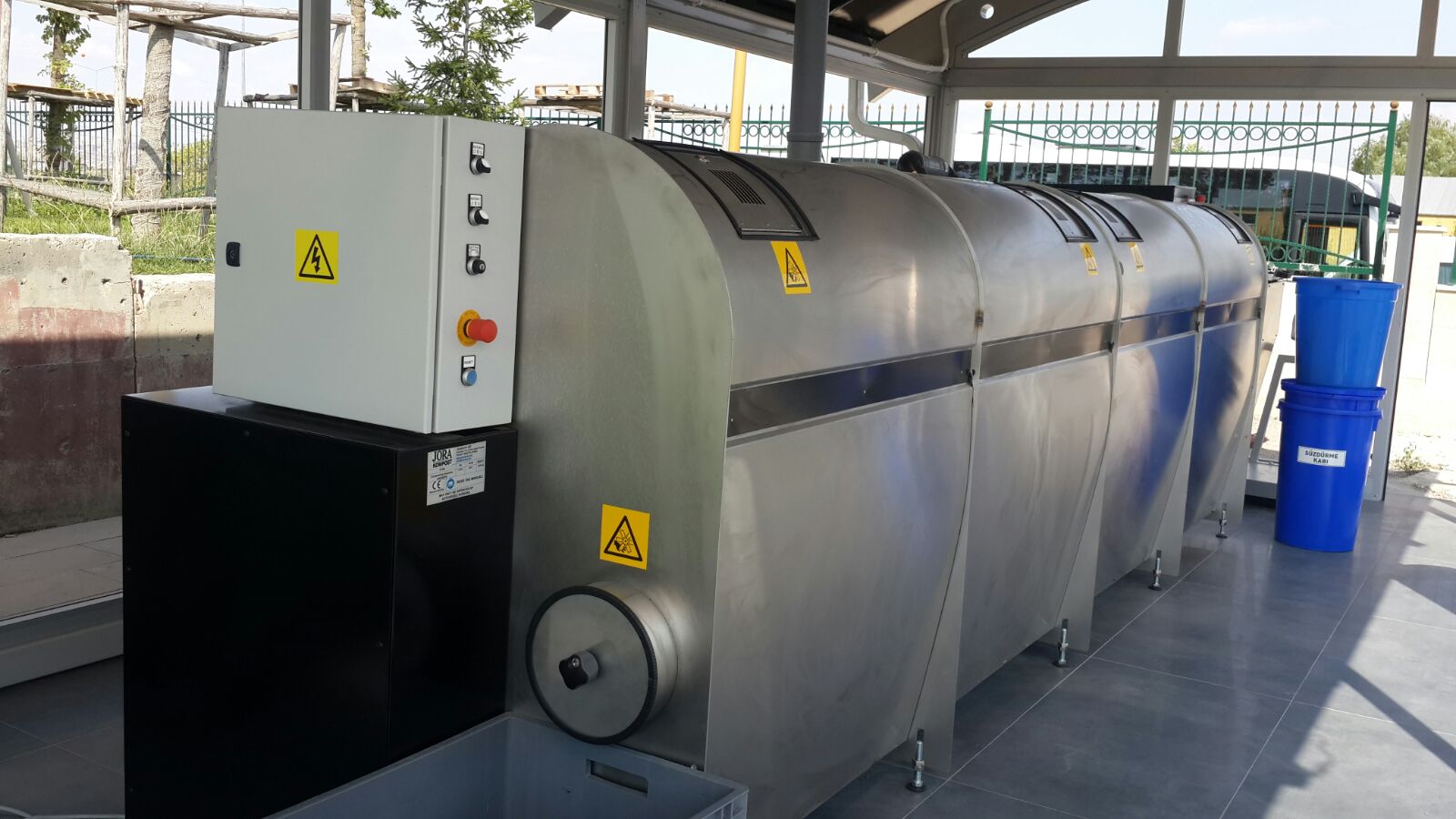 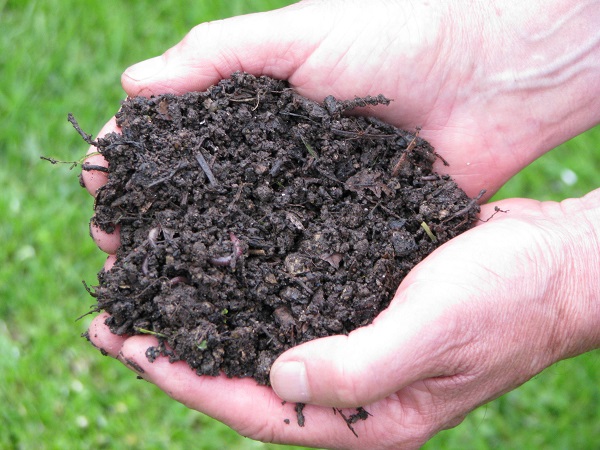 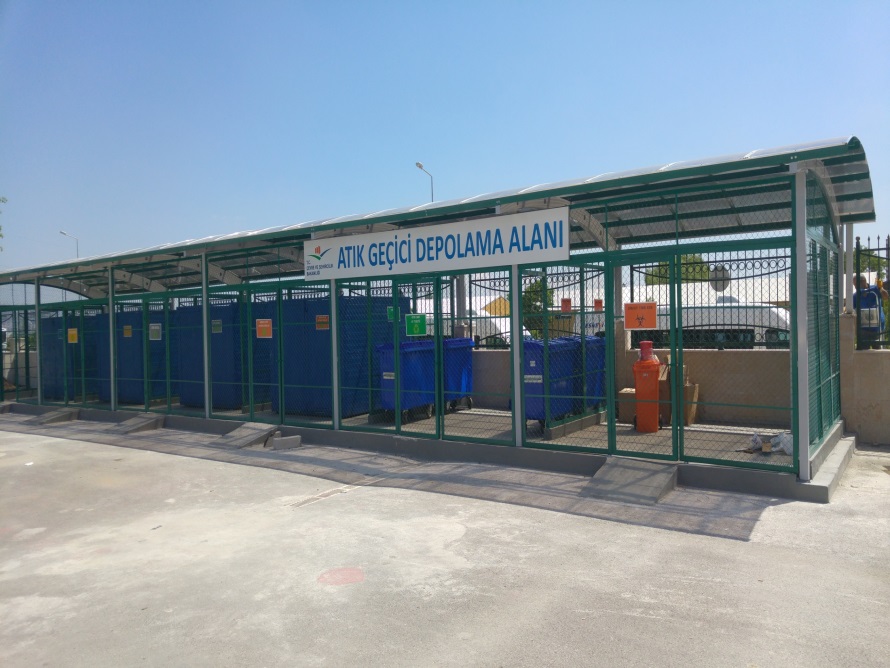 Toplanan atıklar geçici depolama alanında atık türlerine göre ayrı olarak depolanmakta ve kayıt altına alınmaktadır.
Her kurum/kuruluşta oluşan atık türlerine göre farklı planlamalar yapılabilir.

Atık kumbaralarındaki bölme sayısı değişkenlik gösterebilir.

Kurumda/kuruluşta halihazırda yapılan bir uygulama varsa mevcut uygulama geliştirilebilir ya da daha sistemli hale getirilebilir.
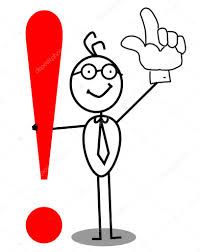 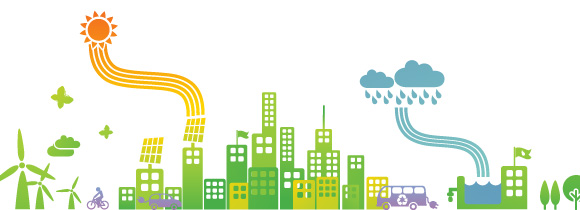 PROJE KAPSAMINDA UYGULANACAK YOL HARİTASI
1
İRTİBAT NOKTASI - ÇALIŞMA EKİBİ
Kurumdaki sıfır atık yönetim sisteminin kurulmasından, etkin ve verimli bir şekilde uygulanmasından ve  izlenmesinden sorumlu olacak 1 asil, 1 yedek olmak üzere en az 2 kişi belirlenmelidir.

Belirlenen bu kişiler tarafından sıfır atık yönetimini sağlayacak bir ekip kurulmalıdır.
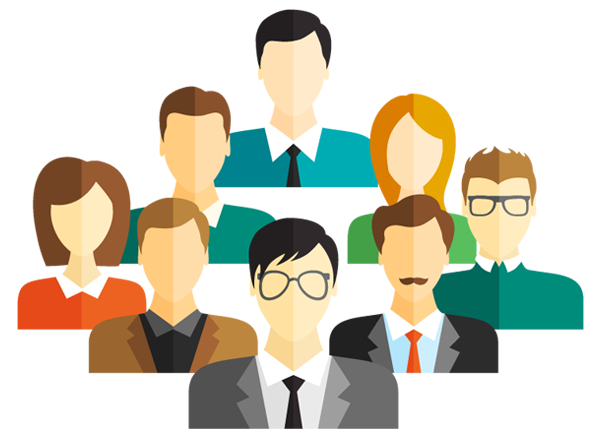 2
MEVCUT DURUM
Atığı oluşturan birimler, atığın özelliği, miktarı, kaynağı, karakterizasyonu, atık biriktirme yöntemleri, atık depolama alanlarına ilişkin mevcut atık yönetimi ortaya konulmalıdır.
3
PLANLAMA
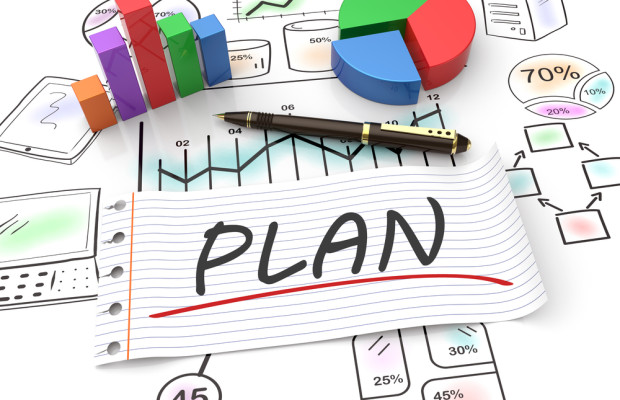 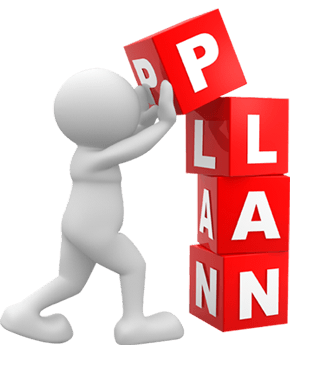 Sıfır Atık Yönetim Planı Formatı esas alınarak kuruma özgü planlama yapılmalıdır.
Toplama, taşıma, geçici depolama ve uygulamanın ne şekilde, ne zaman, nasıl, kimler tarafından gerçekleştirileceğine ilişkin talimatname hazırlanır.
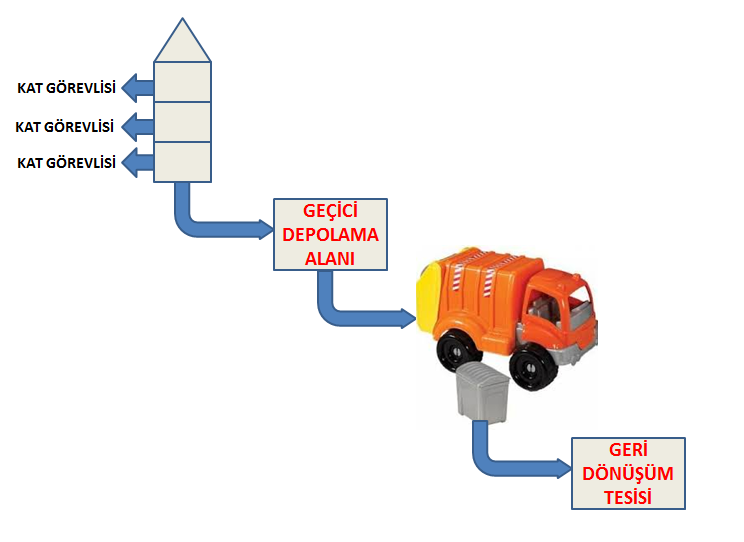 4
İHTİYAÇLAR
Mevcut duruma göre ihtiyaçlar ortaya çıkarılır ve uygulamaya geçilmeden önce temin edilir. 
Geçici Depolama Alanının kurulumu tamamlanır.
POŞET
TAKİP ÇİZELGESİ
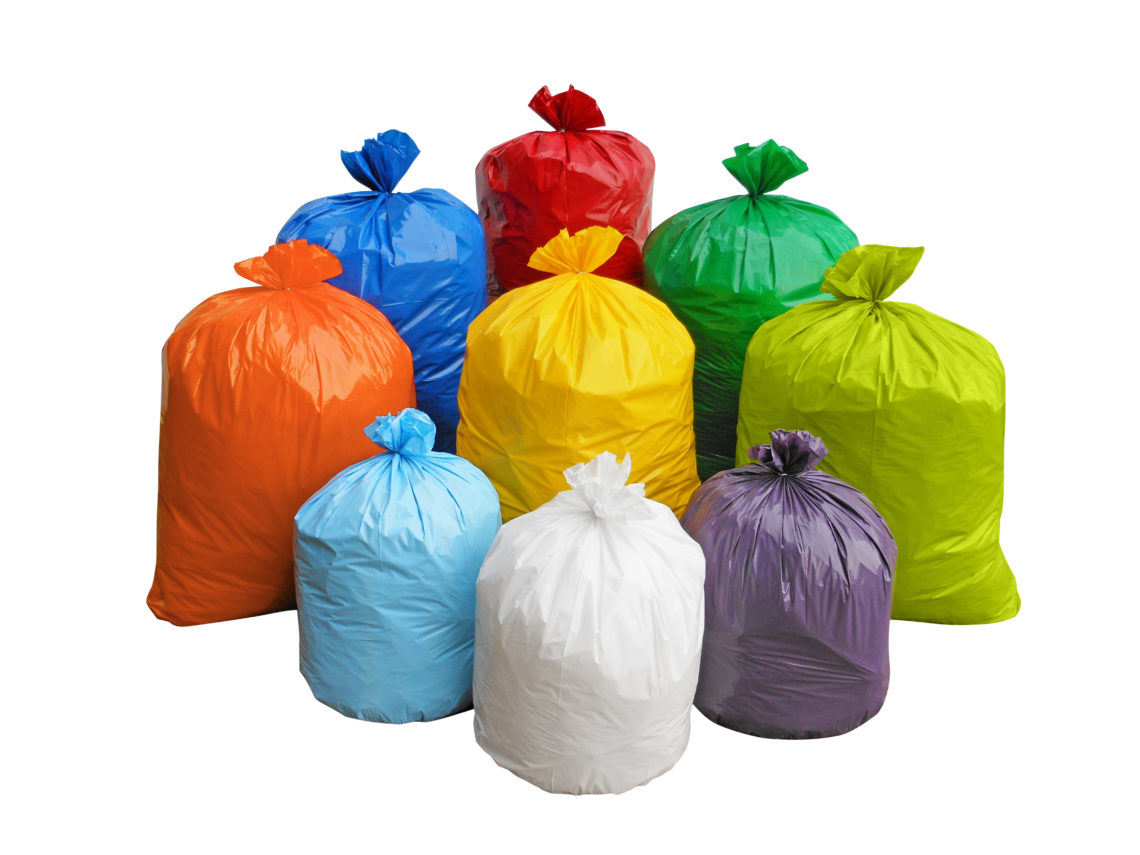 EĞİTİM MATERYALİ
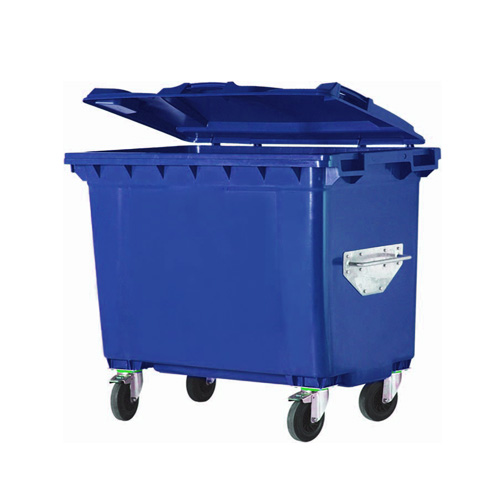 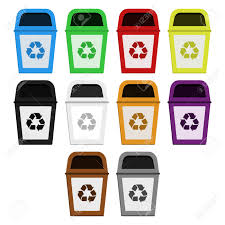 TAŞIMA ARACI
KONTEYNER
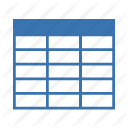 KUMBARA
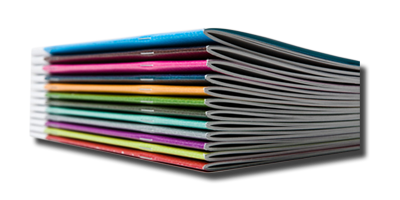 5
EĞİTİM - BİLİNÇLENDİRME
Ekipmanlar tamamlandıktan sonra, hedef kitlelere yönelik uygulamalı eğitim ve bilgilendirme yapılır.
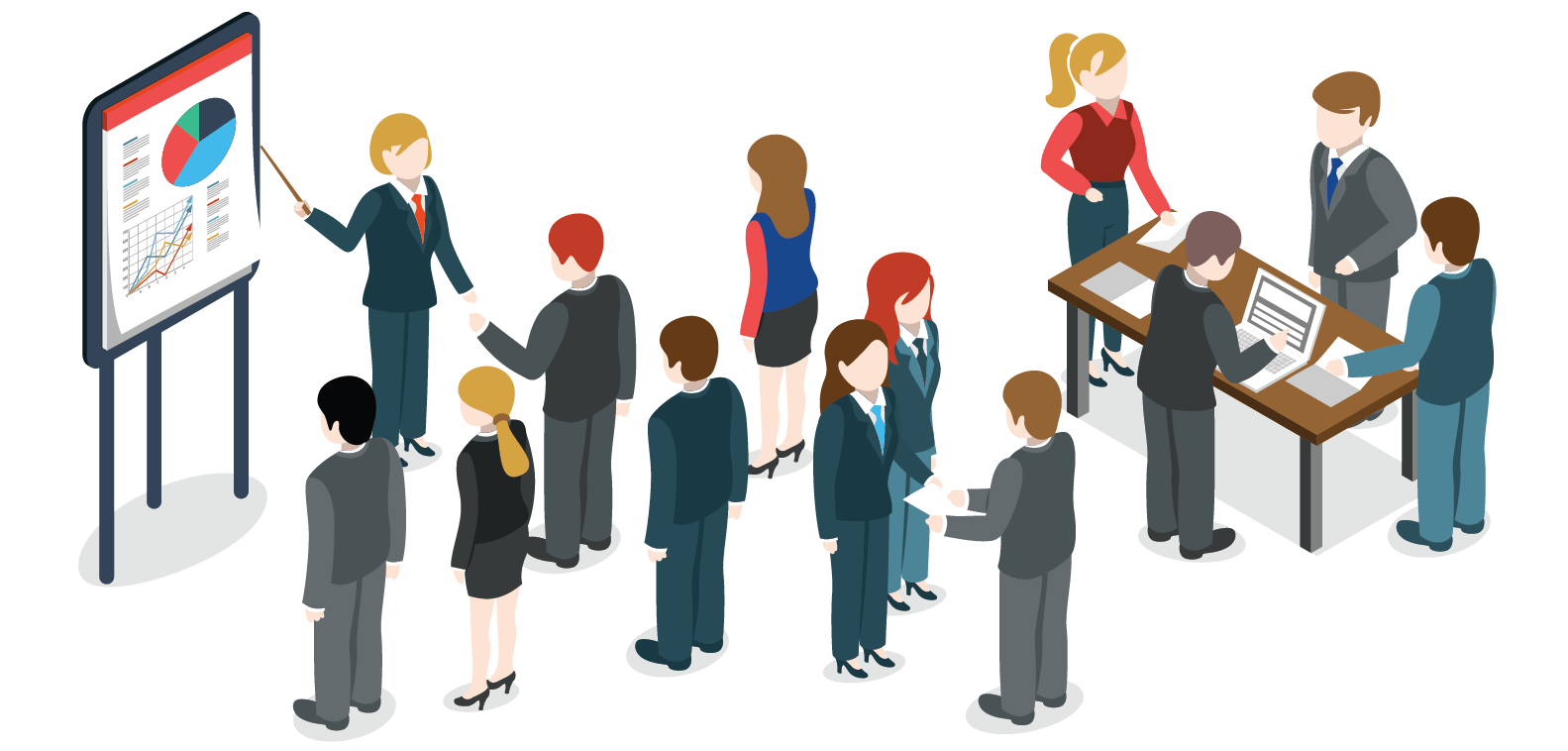 6
UYGULAMA
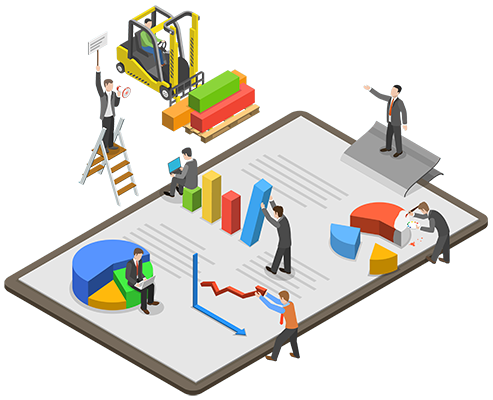 Temin edilen biriktirme ekipmanları personellerin kolayca ulaşabileceği noktalara, uygun aralıklarla yerleştirilir. 
Ekipmanlara göre tasarlanmış bilgilendirme afişleri kolay görülebilecek yerlere asılır.
Toplanan atıklar Geçici Depolama Alanında depolanır. 
Değerlendirilebilir atıklar lisanslı geri kazanım tesislerine, değerlendirilemeyen atıklar ise lisanslı bertaraf tesislerine gönderilir.
7
RAPORLAMA – İZLEME
ÖNLEM – REVİZYON
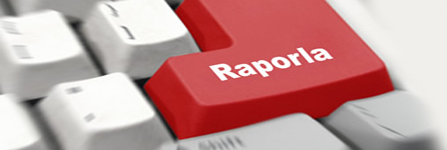 Uygulamanın etkinliğinin değerlendirilmesi amacıyla izleme ekipleri uygulamayı değerlendirir.

Elde edilen verilere ilişkin raporlama yapılır.

Eksiklikler ve geliştirilecek taraflar tespit edilir ve önlemler alınır.
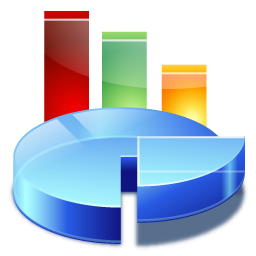 Hazırlanan tablolar her ayın son iş günü  savas.akboga@csb.gov.tr adresine mail ve yazı ile bildirilmelidir.